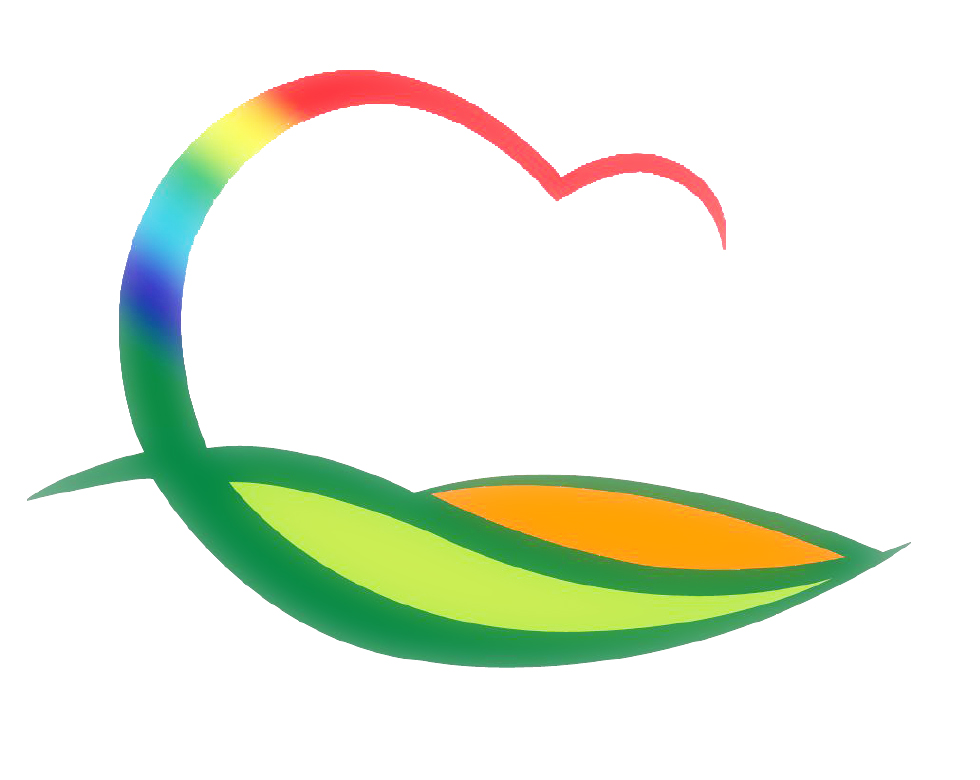 경   제   과
[Speaker Notes: 먼저, 지금의 옥천입니다.]
3-1. 상반기 지역공동체일자리사업 추진 
2. 17.(월) ~ 6. 14.(일) / 4명
자연생태지도사와 함께하는 영동스토리텔링 등 2개 사업
3-2. 생산적 일손봉사 추진 기간제근로자 면접
2. 18.(화) 15:00 / 군청 소회의실 / 경제정책팀장 외 2명
생산적 일손봉사 자료정리 및 현장조사 업무 보조
3-3. 자영업체 청년근로자 지원사업 청년근로자 모집
2. 20.까지 / 8명 / 경제과 일자리창출팀
지역 청년에게 적합한 일자리를 발굴, 제공하여 지속가능한 소득을 창출